Unit 3 Review
Using a bar graph to 
find landmarks.

Range
__________________


Median
__________________

Mode
__________________
Fact Triangles
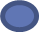 63

         *, /


9
________

*, /

6		        5
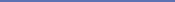 Fill in the missing number for each fact triangle.
Make Number Sentences True Using a Variety of Methods
Write True or False for each number sentence or ? if you can’t tell. 
7*7= 52 ______    12*2 _______    (3*4)-1=11_____

Fill in the missing number to make the sentence true. 
(12-3) + (32-12) = ________   (4*6)+ 3 = _________

Make the number sentence true by inserting parentheses. 

23-10+2 = 15     2 + 24 / 2 = 14      32+5-2*5 = 27
Factors and Multiples
Factors of 12
______________________________________

Multiples of 8
______________________________________
Multiples of 3
Multiples of 6
Measuring Scale to the Nearest Inch
Using the map of Australia in SRB page 234-235 answer the following questions:

From Tasmania to Newcastle is approximately______  inches.

From Tasmania to Newcastle you would travel approximately ________________ miles. 

From Ballarat to Newcastle is approximately __________ miles.
Solving Number Sentences and Open Sentences
15 + x = 17   	Solution ________
 12= 6 * x		Solution ________
 23 – n = 13   	Solution ________
 s/7 = 8 		Solution ________



The population of West Bloomfield Township is 64,690. The population of Bloomfield Township is 41,070. How many more people live in West Bloomfield Township?